1
PERC Business
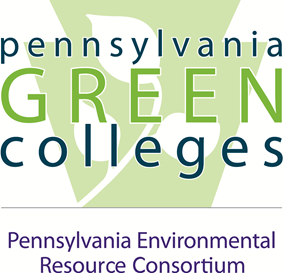 2
Current Executive Committee
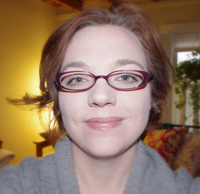 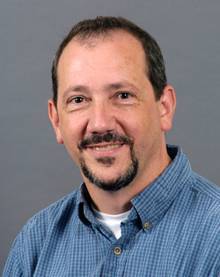 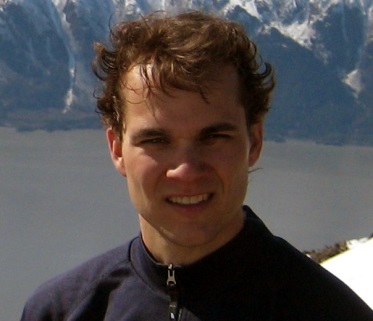 3
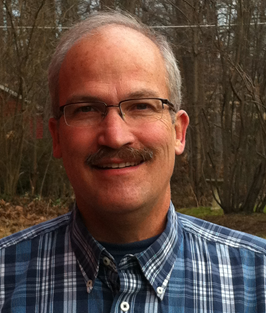 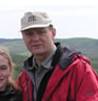 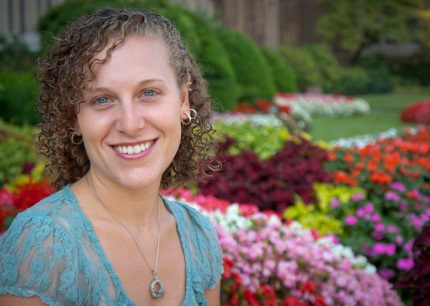 4
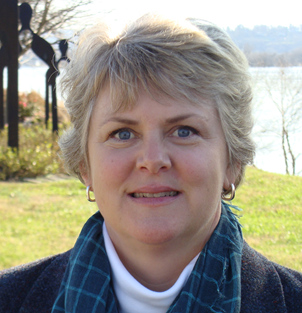 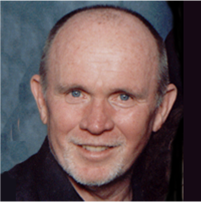 5
Expanding the Executive Comm.
Current
The Executive Committee shall contain eight members of the Board of Governors elected by the Board of Governors.  
Proposed
The Executive Committee shall contain up to fourteen members of the Board of Governors elected by the Board of Governors.
6
Expanding the Executive Comm.
VOTE
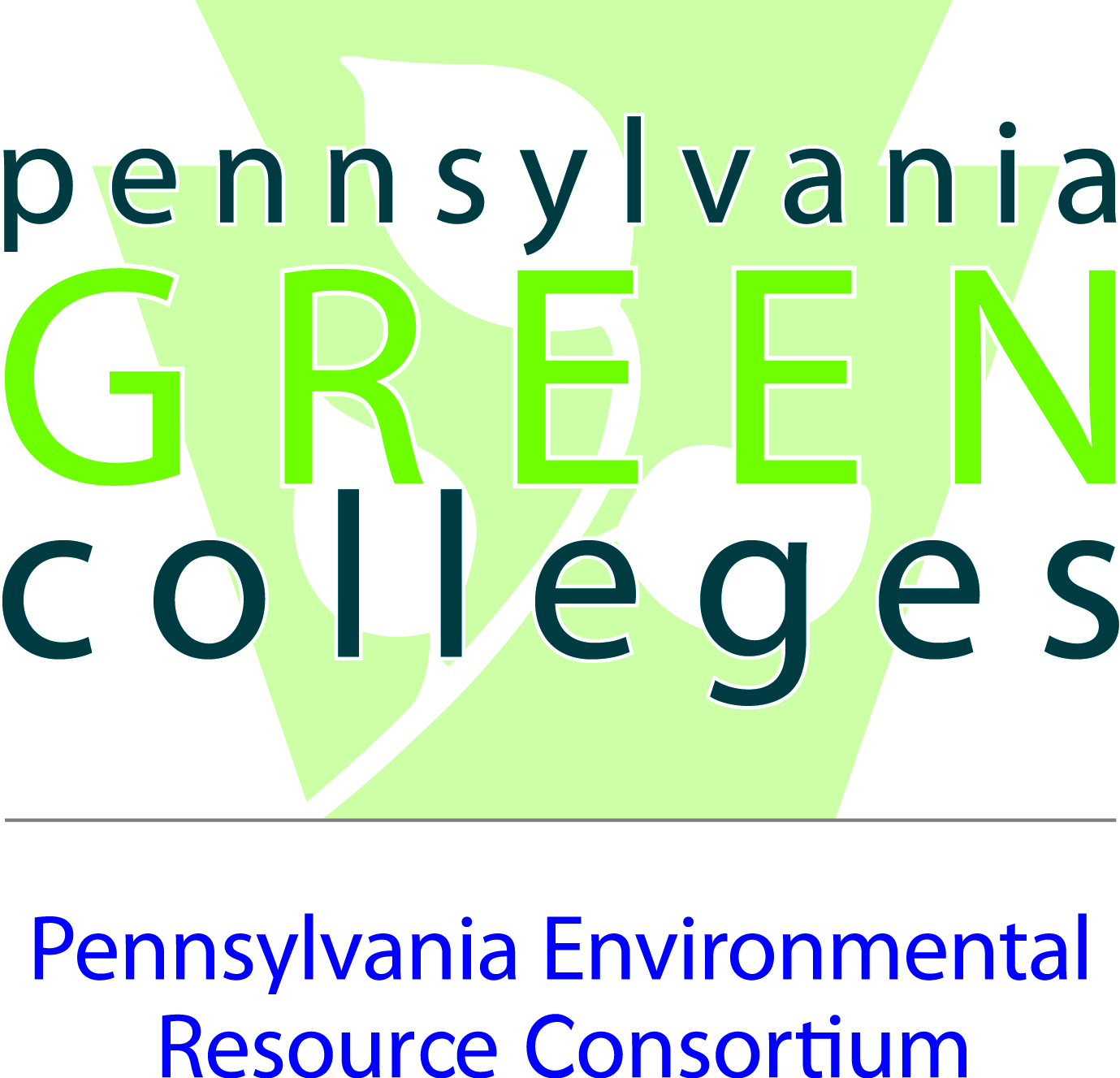 7
Committee standing for election
Additional Nominees?
8
Committee standing for election
VOTE
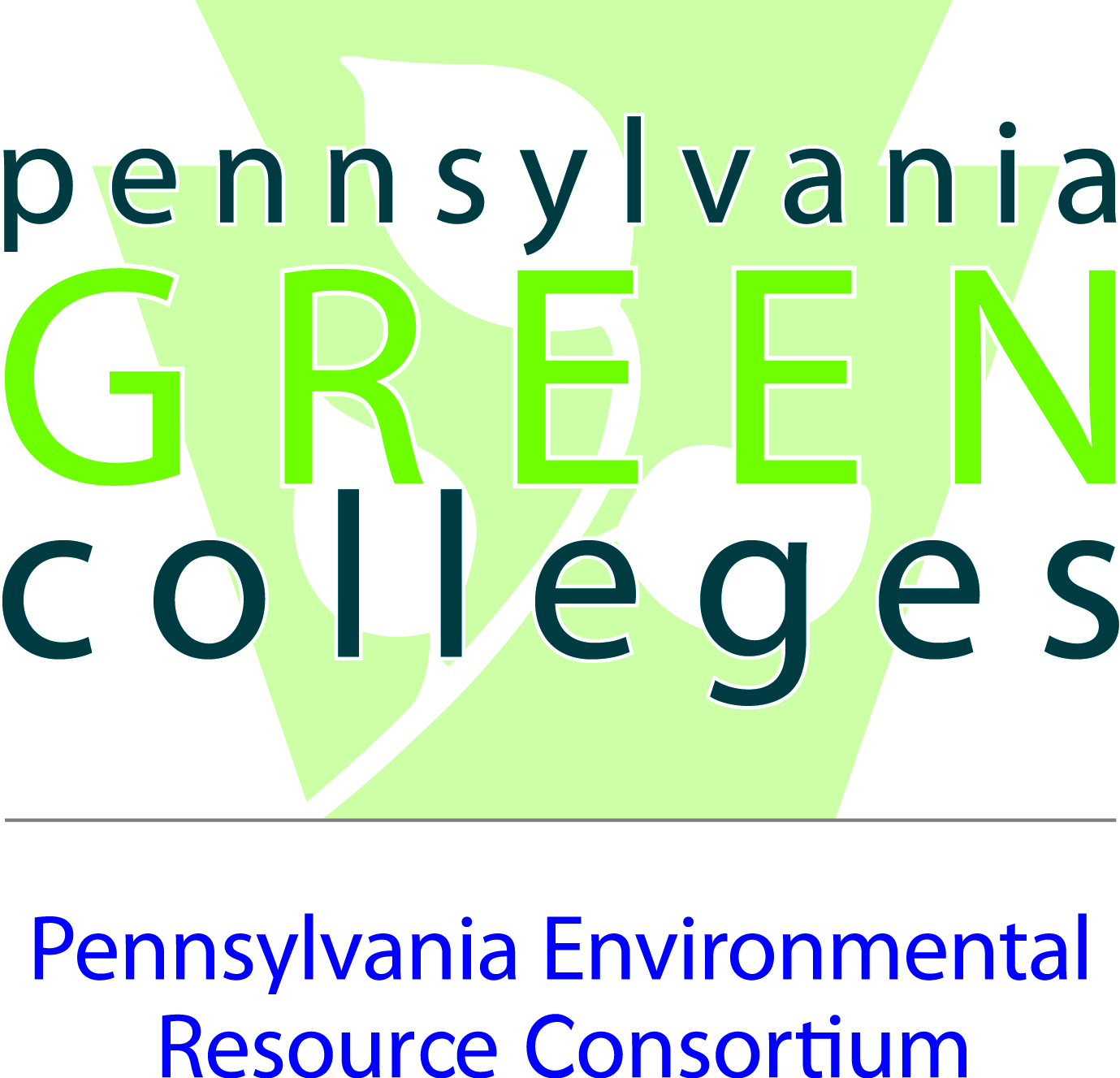 9
Logo
10
Logo
11
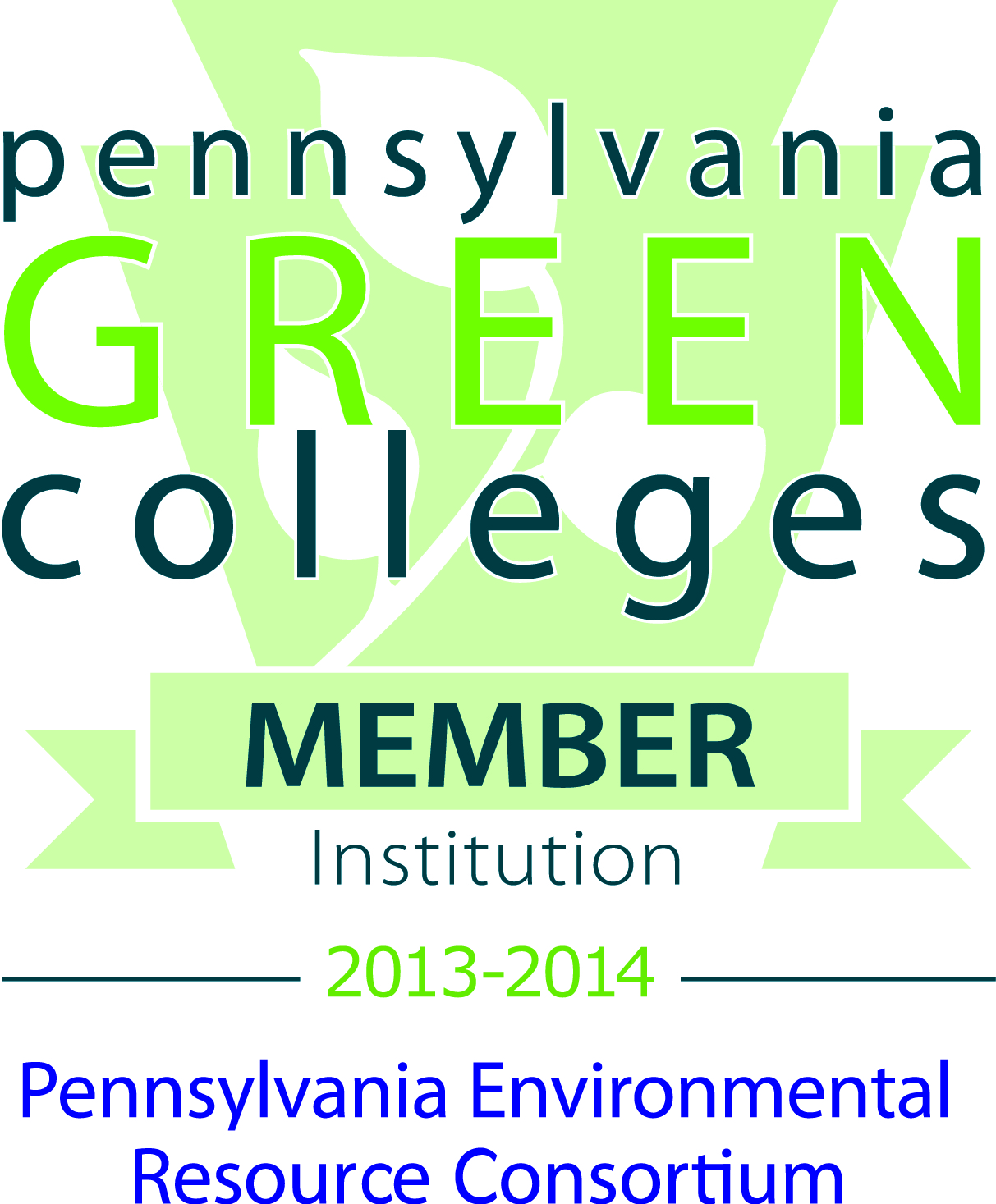 12
New Logo

Each school’s rep gets Member version
Each year
Use on your site
Link to us, we link to you.
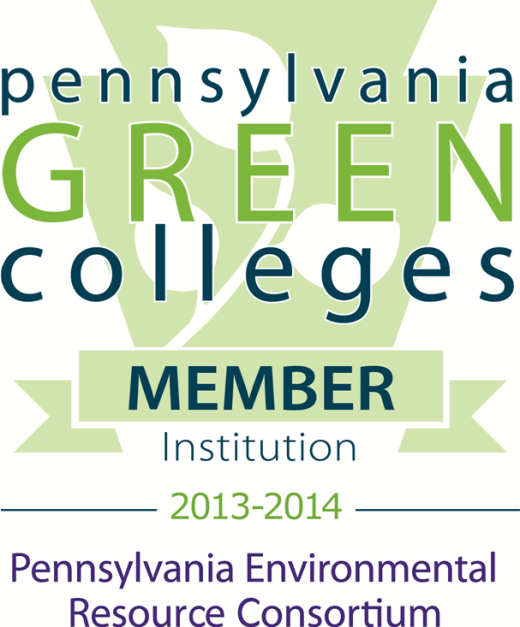